Vih Mentoring Program: Making the Most of VIH
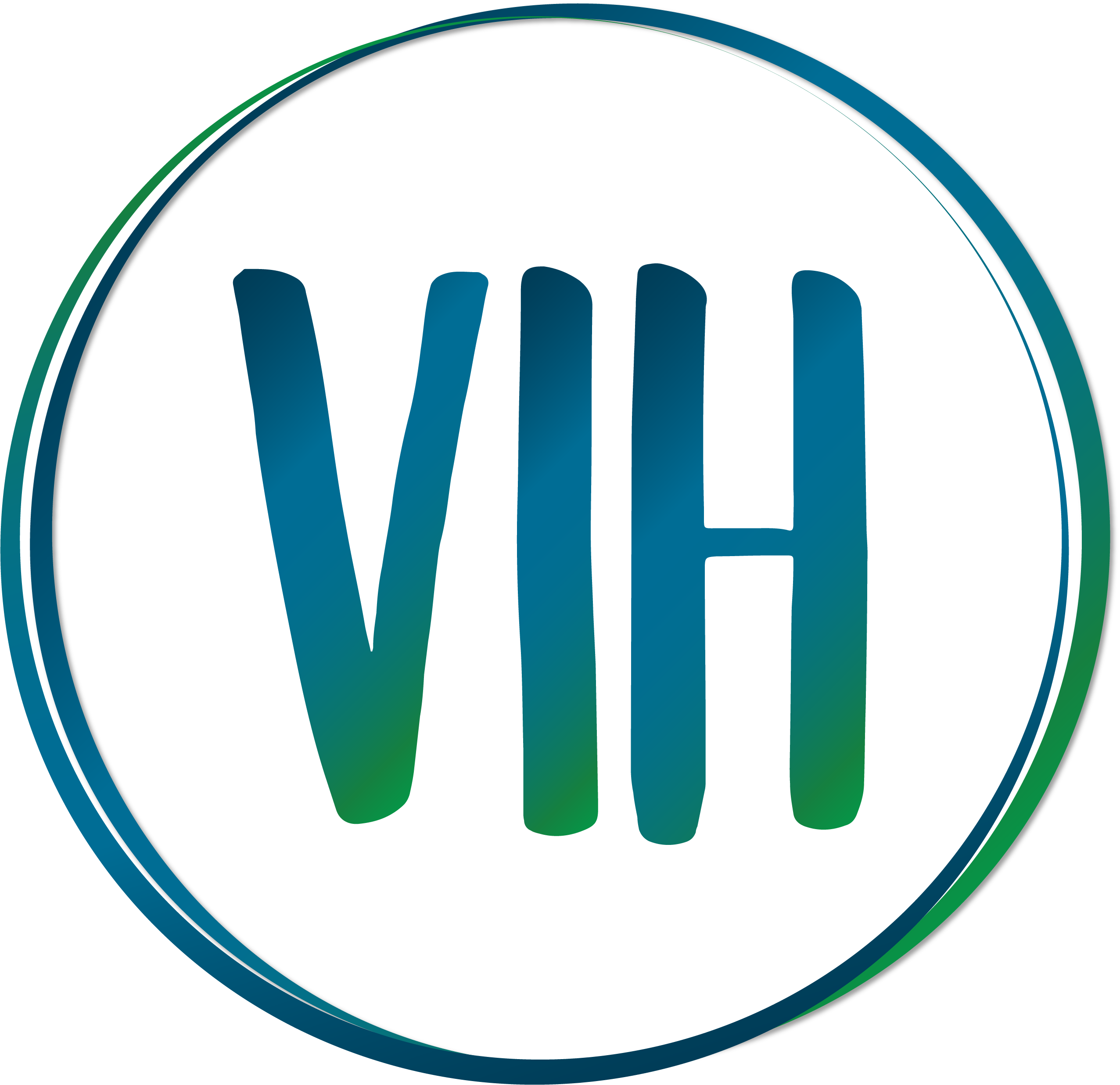 Spring Retreat
What to expect
Pre-retreat assignments
What to take with you
Advice on making the most of the VIH Spring Retreat curriculum
Questions?
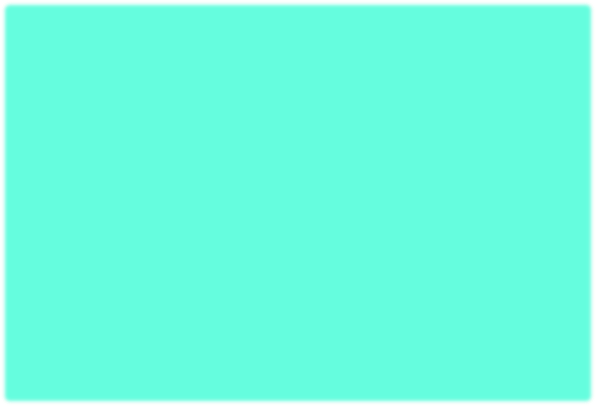 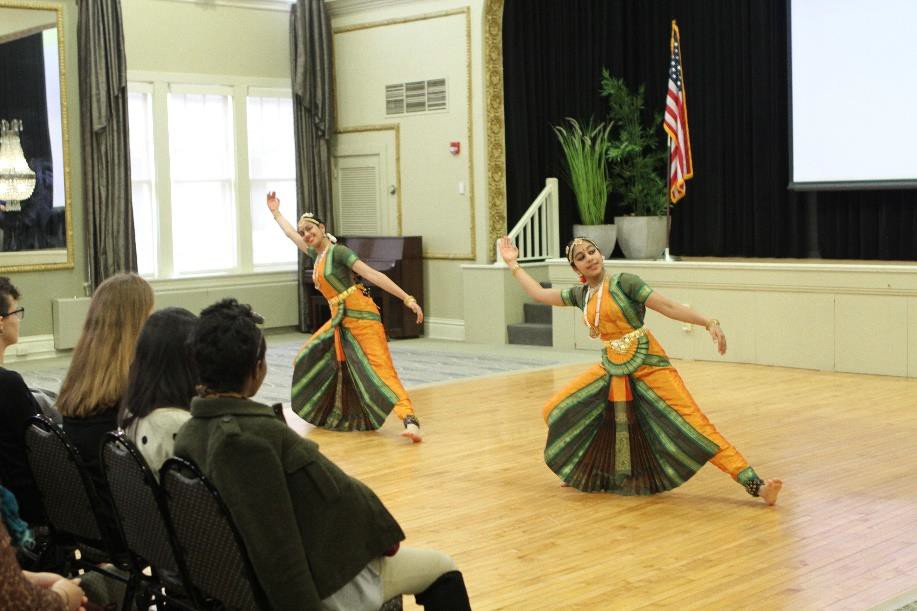 International Experience
Program provider information
Passport
Flights
Communication while abroad
Country information
Language
Dress
Customs
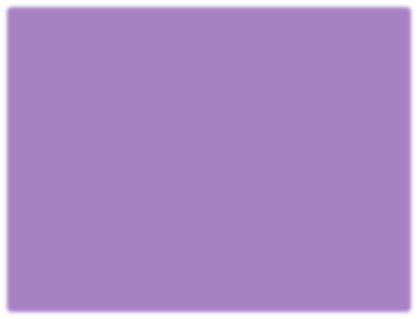 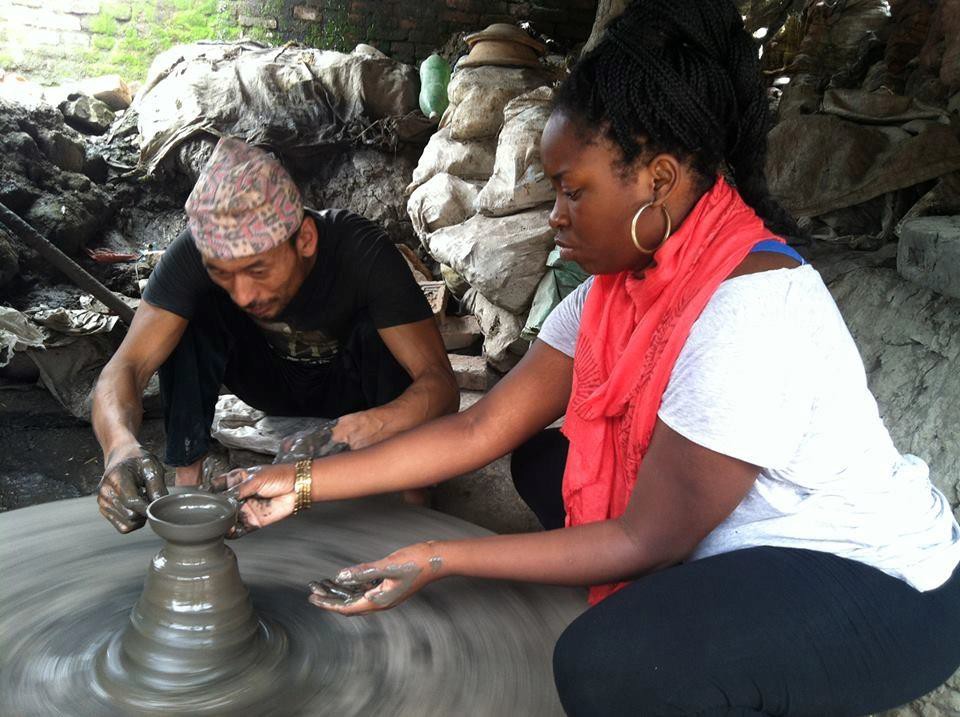 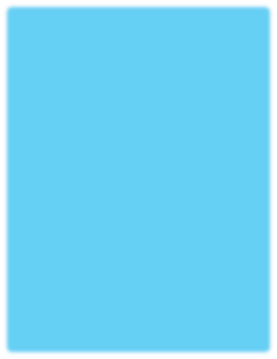 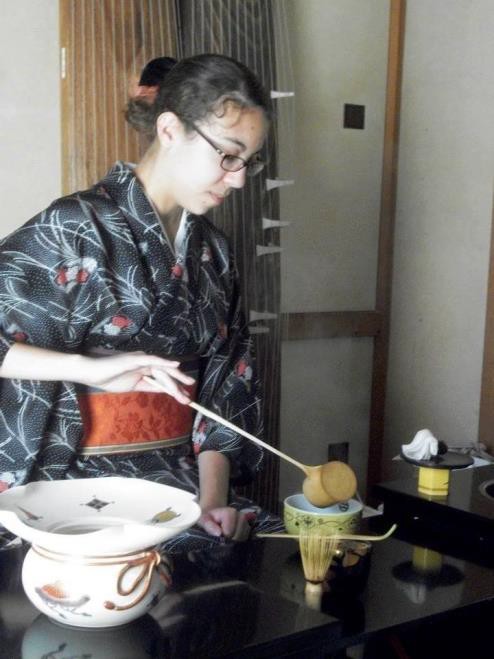 Fall Retreat
What to expect
What’s different about the fall
retreat?
Pre-retreat assignments
What to take with you
Advice on making the most of the VIH Fall Retreat curriculum
Questions?
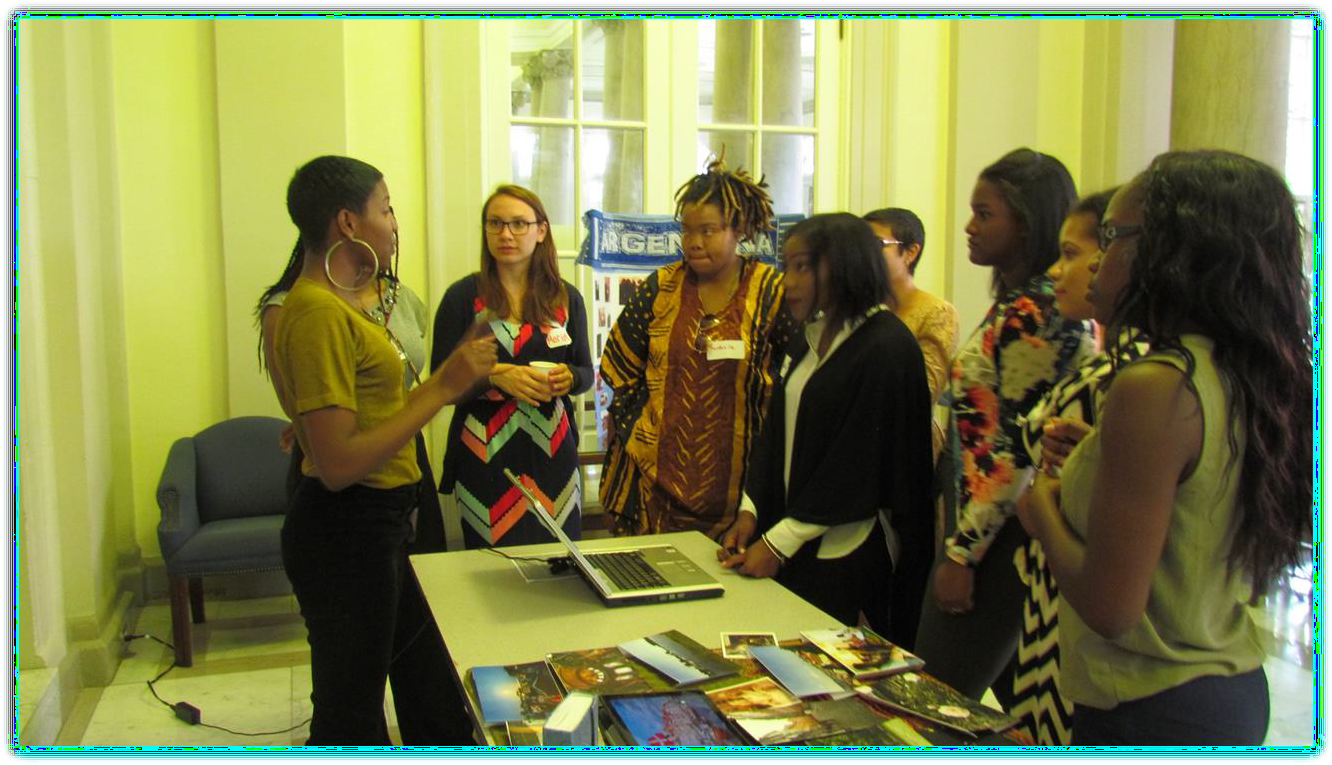 Community Engagement Experience (CEE)
The CEE serves as a way for awardees to bring their cultural learnings back to their communities and share their experiences
A group project with the other Viras
from your Institution
Mentor: Describe your CEE
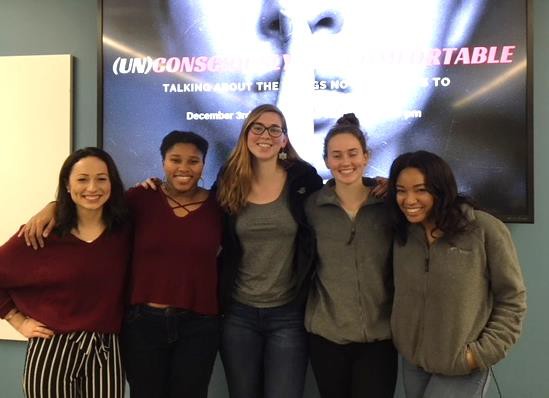 Learning from Each Other
Mentor, please share your learnings through the VIH Program for the following:
Teamwork
Communication
Relationship Building
Confidence
Leadership
Remember: Everyone is nervous about the retreats, but use them as an opportunity to meet your fellow Viras and prepare for your time abroad.